Педсовет с экранаПедагог – вечный ученик
Тестовые вопросы для 1 команды
1к Спец. одежда педагога – это…
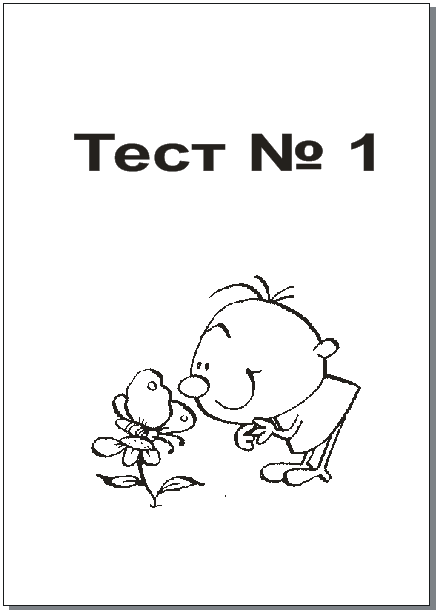 Халат и тапки
 Костюм 
Майка, каска, пистолет
Вечерний наряд от Юдашкина
Правильный ответ  2
2кКакая из нижеперечисленных  методик  является развивающей?
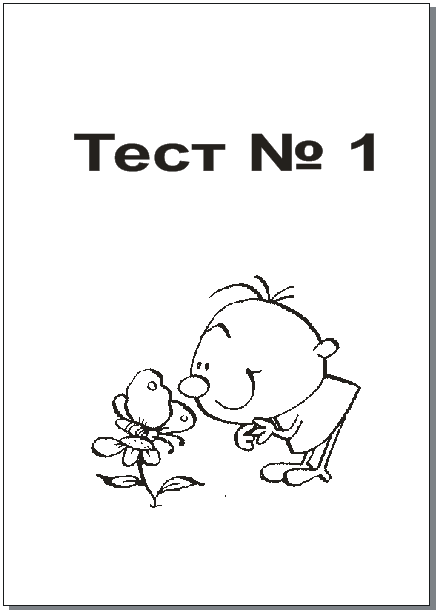 Методика Димы Билана.  
Методика Никитиных.
Методика семьи Зиновьевых .
 Методика Мисаренко.
Правильный ответ  2
3к Какой стиль из названных не относится к стилям семейного воспитания?
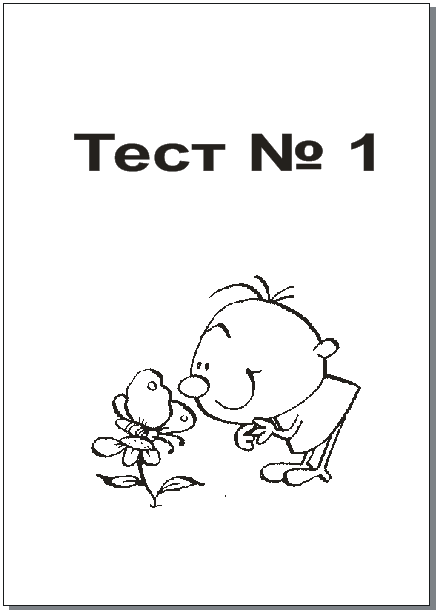 Демократический.
Авторитарный.
Либеральный.
Социалистический.
Правильный ответ  4
4 к Какой из названных четырех типов темперамента человека характеризуется повышенной эмоциональной и двигательной возбудимостью, неуравновешенностью?
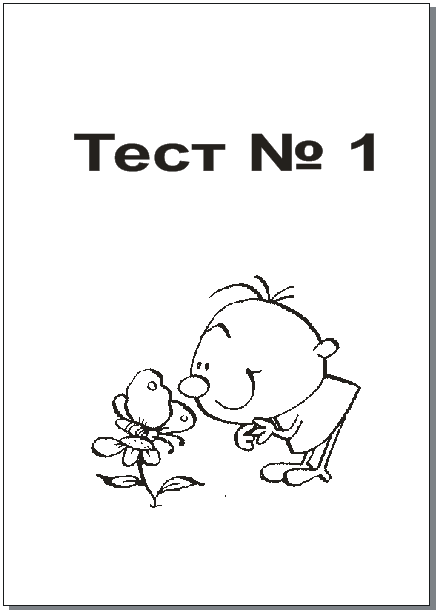 Сангвинический. 
Флегматичный.
Холерический. 
Меланхолический .
Правильный ответ  3
5 к Самая главная особенность детей с аутизмом – это…..
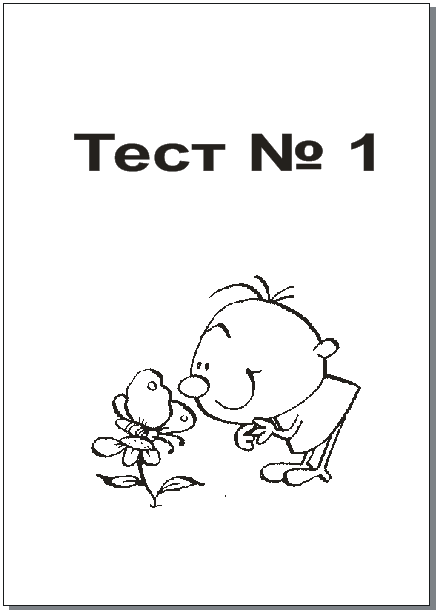 Избегание контакта с людьми.
Нарушение речи. 
Избегание контактов с животными.
Повышенная впечатлительность.
Правильный ответ  1
Супер играКому принадлежит высказывание «Обучение – есть передача принципов, а воспитание – передача привычек»?
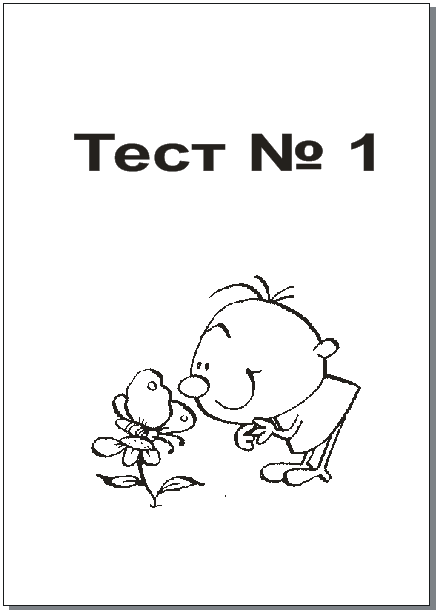 А.С. Макаренко
Ж.Ж. Руссо
К.Д. Ушинский
Ш. Амонашвили
Правильный ответ  3